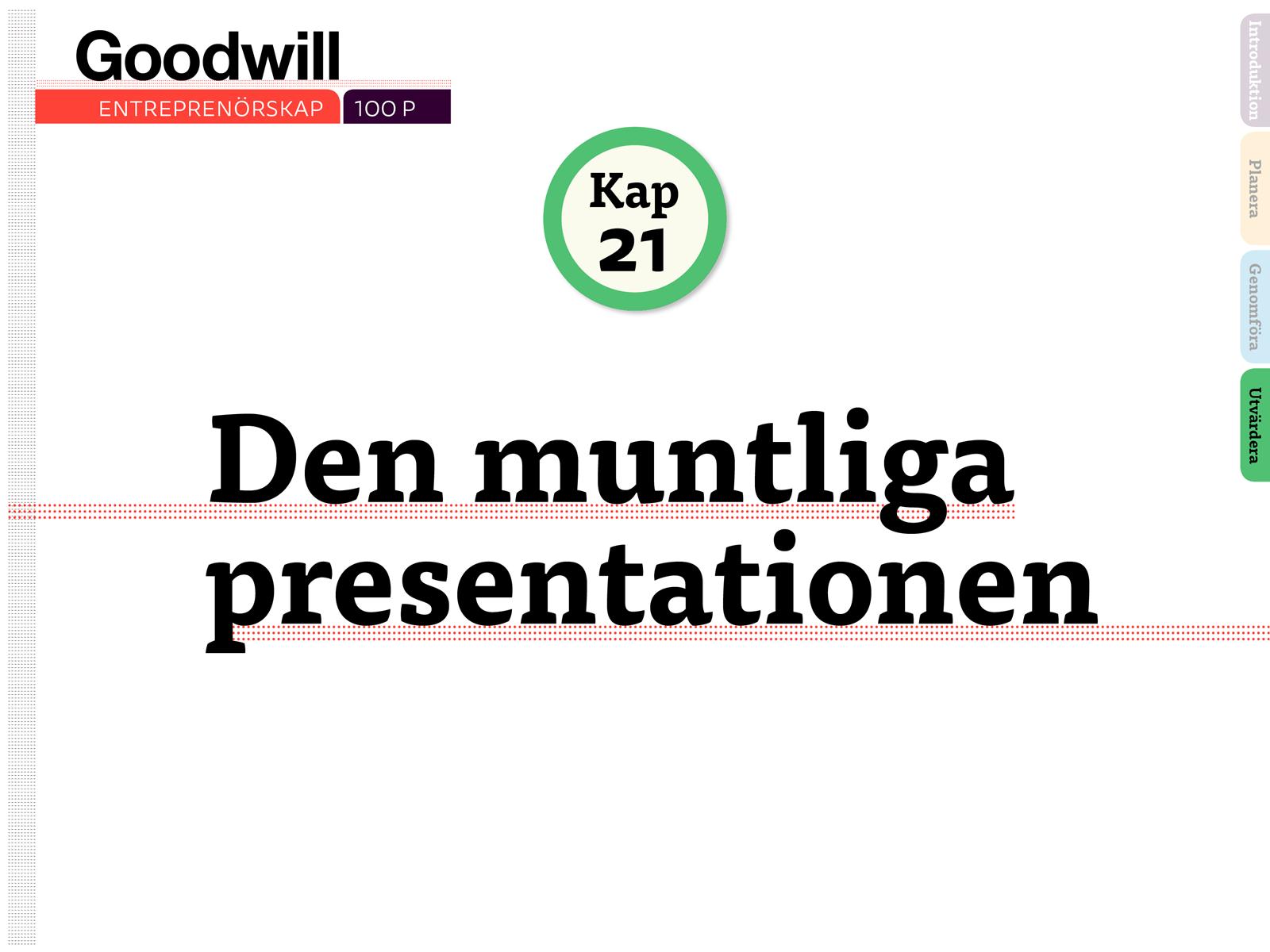 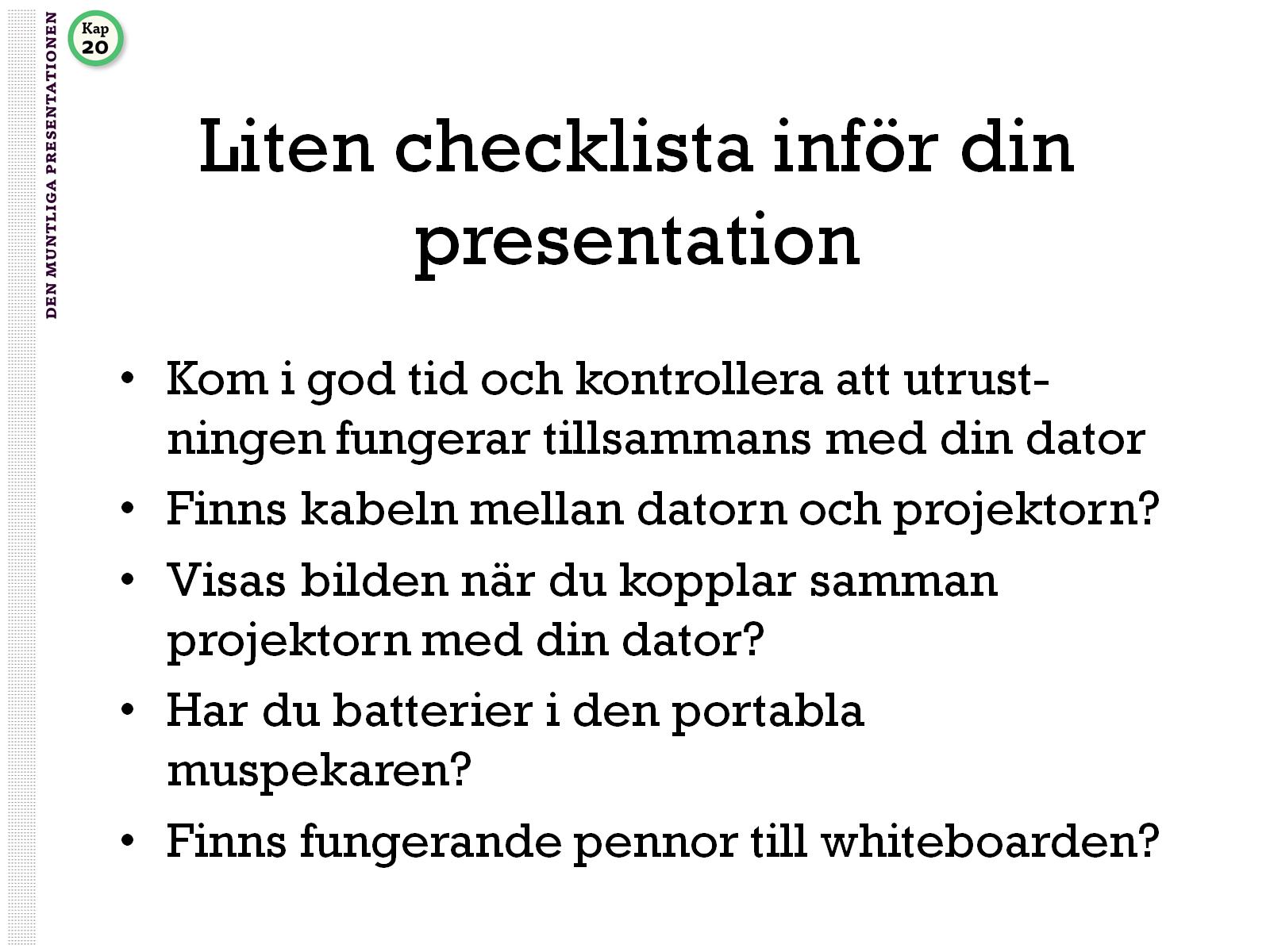 Liten checklista inför din presentation
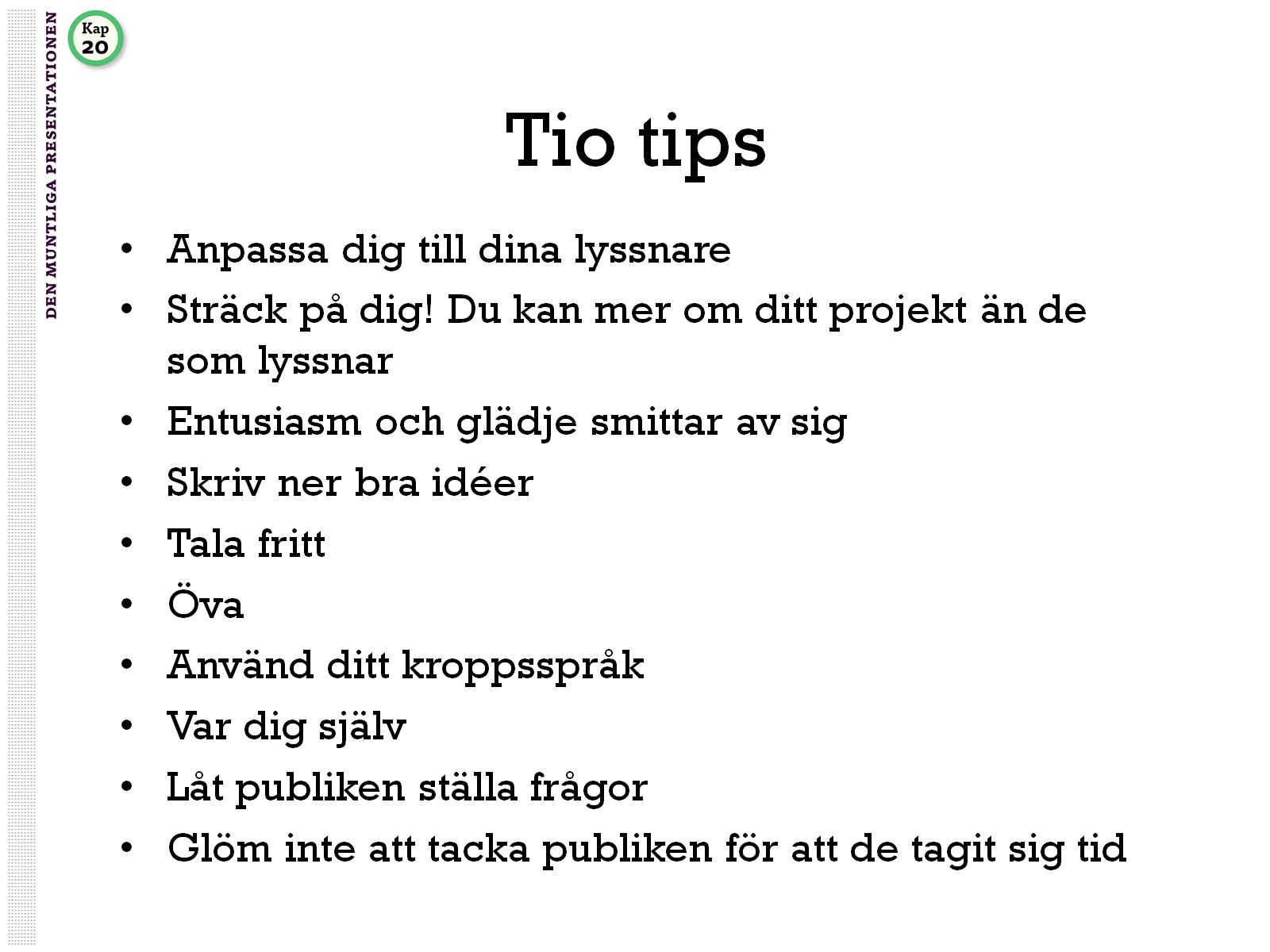 Tio tips
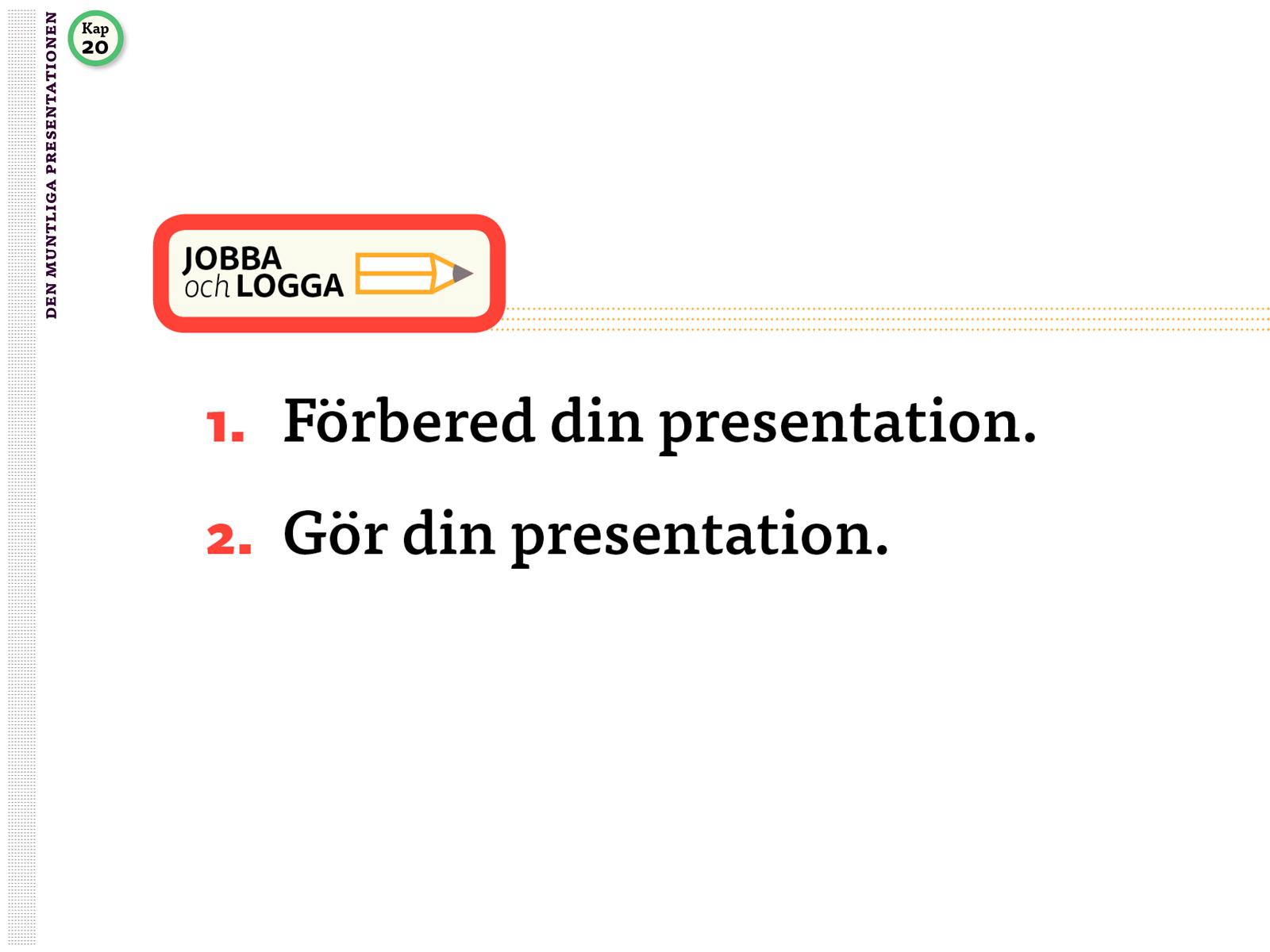